www.thescienceteacher.co.uk  | resources for science teachers who like to think
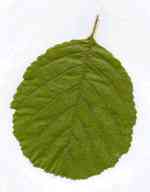 Glucose
Can be used by the plant to …………
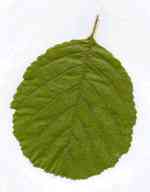 Glucose
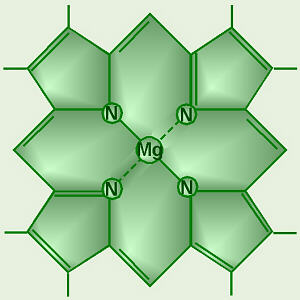 Stored as starch
Used to make protein e.g. chlorophyll
Used for respiration
Converted into cellulose
Look at these pictures, imagine a world without plants. Write a paragraph describing how your life would be different without plants.
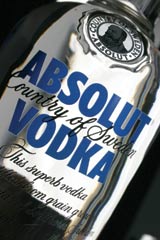 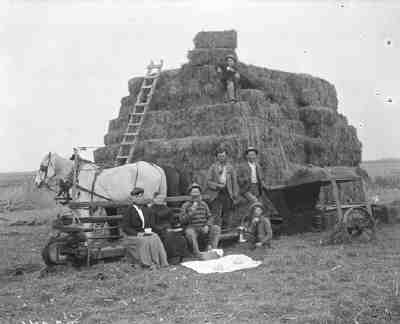 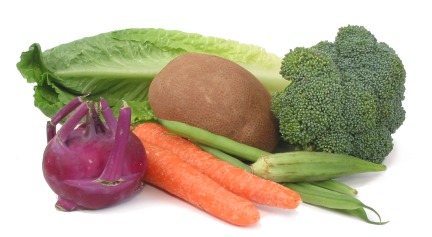 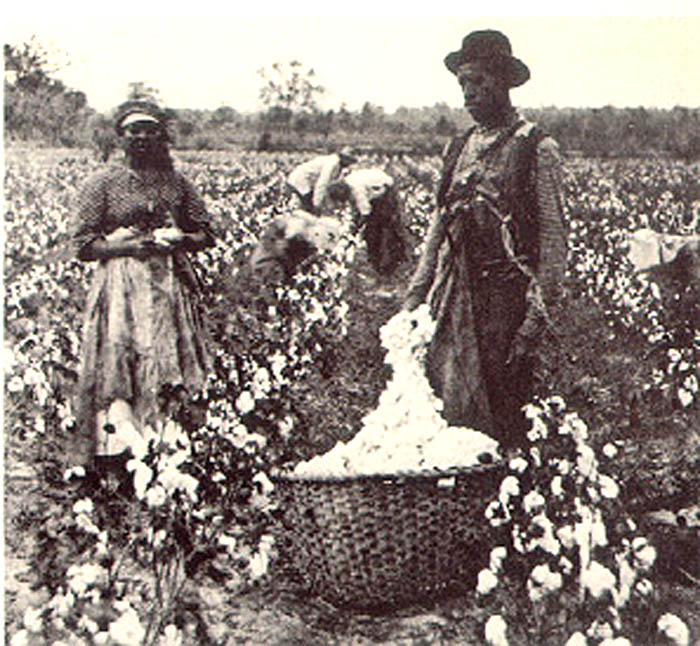 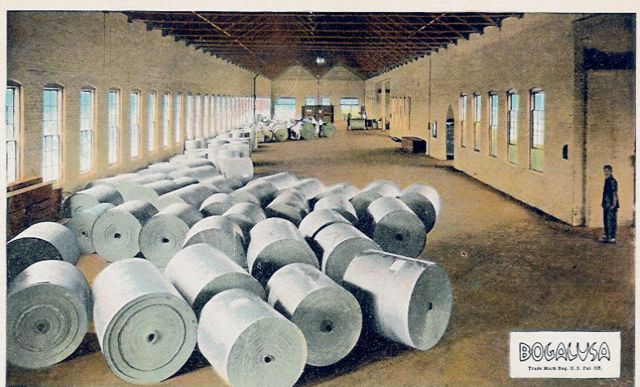 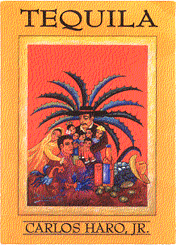 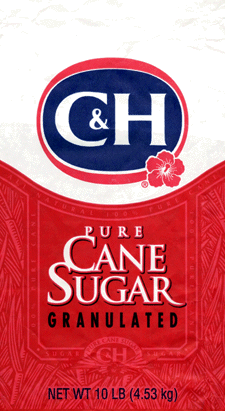 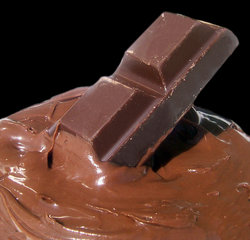 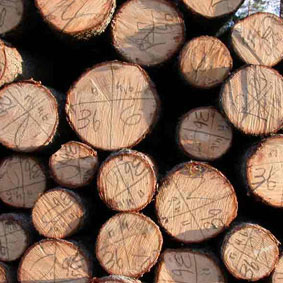